第一天上午07:00出發11:00到六福村
第一天下午18:00吃晚餐20:00到美麗華百樂園
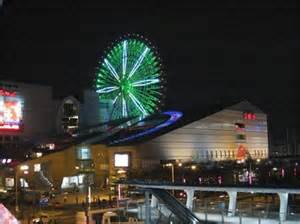 第一天晚上21:00淡水老街22:30回煙波大飯店
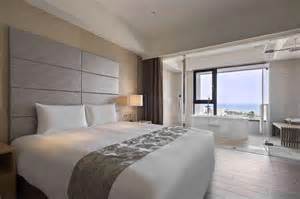 第二天上午  7:00起床9:30故宮博物院
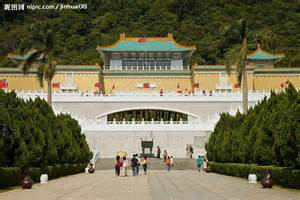 第二天下午12:00三峽老街13:00吃午餐15:30木柵動物園
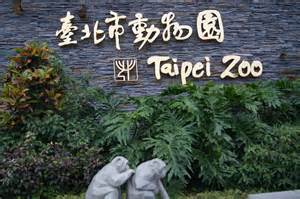 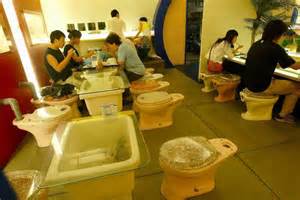 第二天晚上18:30吃晚餐20:30大溪老街22:00東森渡假村
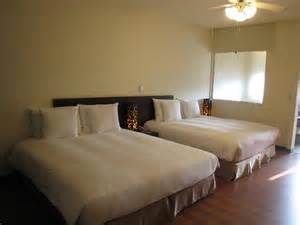 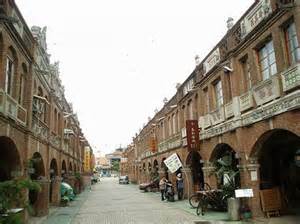 第三天上午7:00起床9:30到三峽老街
第三天下午11:00吃午餐2:30到巧克力博物館
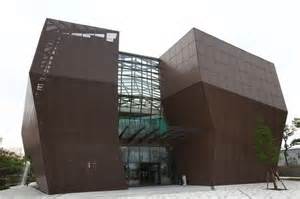 第三天晚上4:00到鹿港老街6:00到古坑休息站8:00回到家裡費用3750元
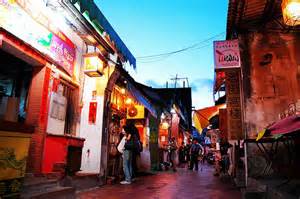